See our joint work with P. Berman and S. Raskhodnikova (STOC’14).
Grigory Yaroslavtsev
Warren Center for Network and Data Sciences
http://grigory.us
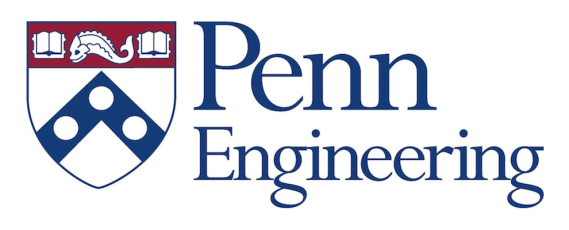 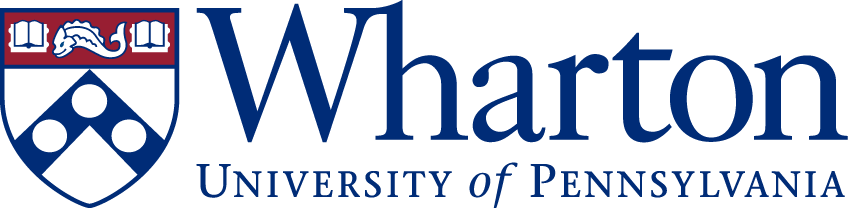 [Speaker Notes: Plug in my job search and Warren Center.]
YES
Don’t care
NO
Open Problem #1
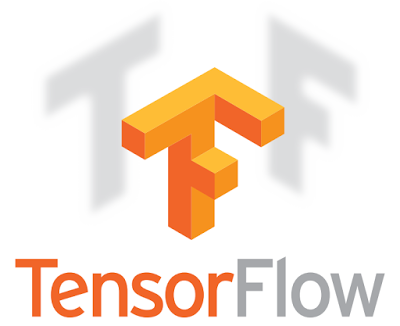 Open Problem #2